كيفية الاجابة عن ورقة الببل شيت للامتحان التنافسي
المحاضر: م.م. رسل حسين
ماهو الببل شيت
ما هو الببل شيت؟ 
الببل شيت هو أحد أساليب الامتحانات الحديثة التي تمنع تدخل العنصر البشري في تصحيحه منعا لأي أخطاء أو وقوع أي ظلم على الطالب، حيث يتم تصحيحه بشكل إلكتروني
وهو نظام امتحانات يتضمن على مجموعة من أسئلة الاختيار من متعدد. ويتم هذا الاختبار إما بشكل الكتروني أو ورقي حيث يقوم الطالب بتضليل أحد الدوائر التي تشير إلى الإجابة الصحيحة.
تعليمات مهمة في الإجابة عن الامتحانات بنظام الببل شيت
تعليمات مهمة في الإجابة عن الامتحانات بنظام الببل شيت
سيوزع على الطالب ورقة أسئلة و ورقة إجابة “ ببل شيت ”
أنه ينبغي على الطلاب استعمال قلم حبر جاف عند تظليل الدوائر في ورقة الإجابة التأكد من كتابة اسم الطالب وباقي البيانات كاملة فى المكان المخصص لذلك
كتابة رقم الجلوس من اليسار لليمين على أن تظلل الدوائر بالكامل أسفل رقم الجلوس بقلم جاف أسود أو أزرق (ممنوع استخدام القلم السوفت)
الإجابة تكون بمليء الدائرة      وليس بهذا الشكل            عدم الخروج خارج محيط الدائرة 
يعتبر عدم التظليل للدوائر بشكل كامل لاغيا للإجابة
على الطالب استخدام المسطرة لتحديد السطر الموجود فيه السؤال المراد اجابته حتى لا يظلل اجابة سؤال اخر بالخطأ
تعليمات مهمة في الإجابة عن الامتحانات بنظام الببل شيت
استخدم "قلم رصاص خفيف" لتظليل الدائرة المناظرة لإجابتك حتى تتأكد من صحتها ولا تضطر للمسح والشطب.
عند اتخاذ قرار نهائي بالإجابة الصحيحة (من وجهة نظرك) قم بتظليل الدائرة الصحيحة "بقلم جاف ازرق" مع مسح اى دوائر اخرى تم تظليلها بالرصاص
ترك أي سؤال بدون تظليل يعتبر السؤال لاغيًا
السؤال يعتبر لاغيا في حالة تظليل على أكثر من إجابة للسؤال الواحد
لا يجوز استخدام مزيل الكتابة
ثني الورقة أو طيها أو الكتابة على أي جزء غير مخصص للكتابة سيؤدي إلى تلفها ومنع جهاز التصحيح من قراءتها
التأكد من أن رقم السؤال بورقة الإجابة مطابق لرقم السؤال بورقة الأسئلة
نموذج ببل شيت فارغ
الجزء الاول من ورقة الاجابة
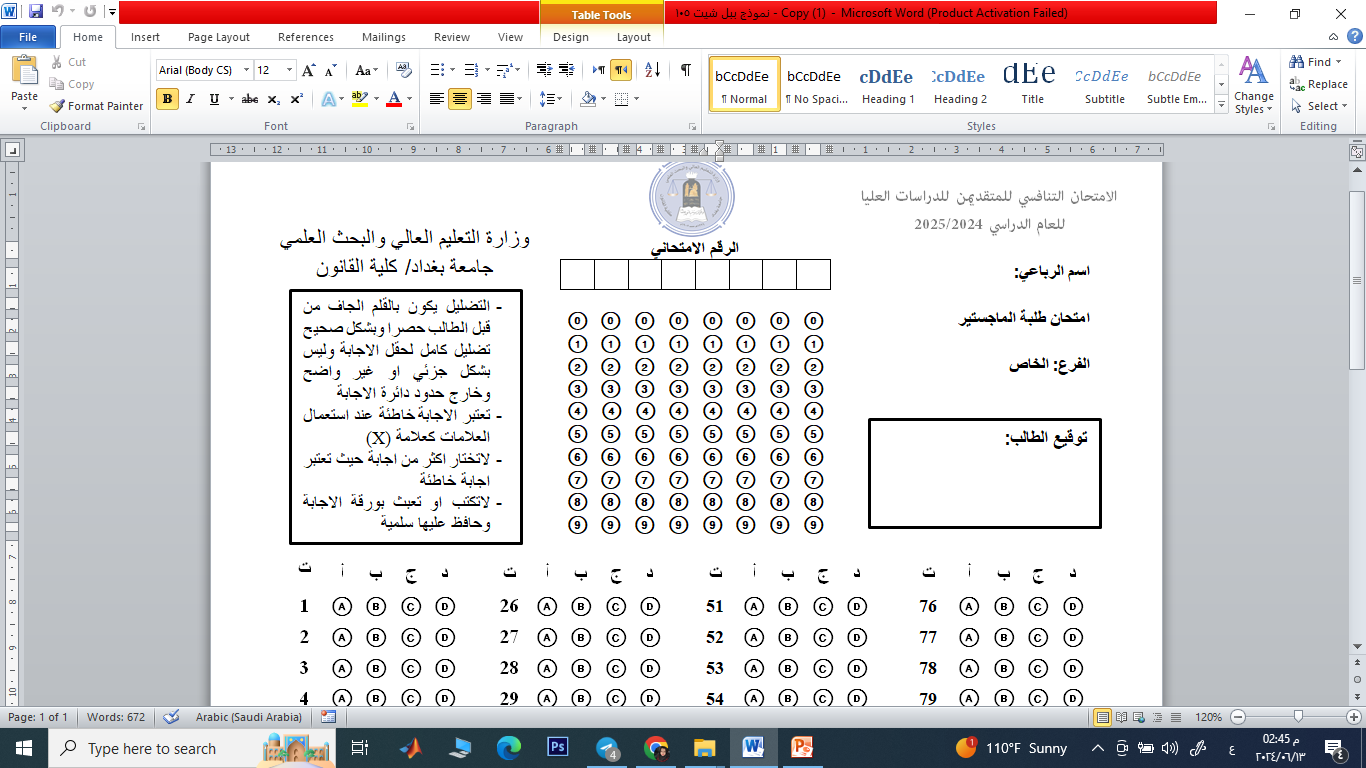 كيفية تضليل الرقم الامتحاني
كيفية تضليل الاجابات
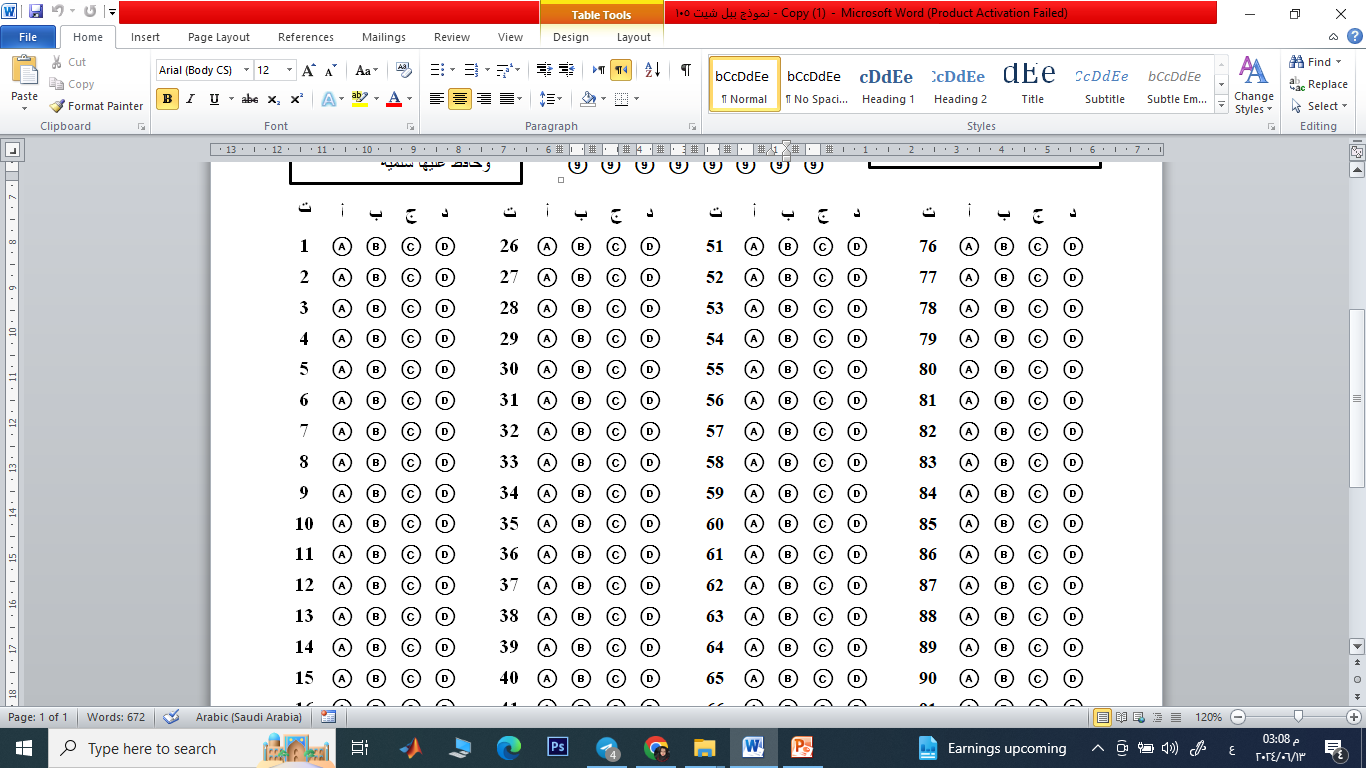 والاستمرار بتضليل باقي الاجوبة